ДЕПАРТАМЕНТ ОБРАЗОВАНИЯ И НАУКИ КЕМЕРОВСКОЙ ОБЛАСТИГОО   КУЗБАССКИЙ РЕГИОНАЛЬНЫЙ ЦЕНТР ПСИХОЛОГО-ПЕДАГОГИЧЕСКОЙ, МЕДИЦИНСКОЙ И СОЦИАЛЬНОЙ ПОМОЩИ «ЗДОРОВЬЕ И РАЗВИТИЕ ЛИЧНОСТИ»
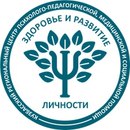 Психолого-педагогическое сопровождение детей с синдромом дефицита внимания и гиперактивностью (СДВГ)
Г. КЕМЕРОВО
ГИПЕРАКТИВНОЕ ПОВЕДЕНИЕ 
 (согласно МКБ-10) 

F 90.0 Нарушение активности и внимания 
F 90.1 Гиперкинетическое расстройство поведения 
(соблюдаются критерии F 90.0 и общие критерии расстройств пoведения F 91.x) 

Прямое соотнесение с неврологической патологией не допускается, поскольку подразумевается прежде всего расстройство поведения. 

Неврологические расстройства кодируются  как коморбидные (нарушения, связанные с основным нарушением патогенетически)
СДВГ – ADHD ПОЛОЖЕНИЕ В КЛАССИФИКАЦИИ 
DSM-IV-TR 
(ДЕЙСТВУЕТ В США И В БОЛЬШИНСТВЕ АНГЛОЯЗЫЧНЫХ СТРАН)
 
Рубрика 314 – ADHD. Категория – самостоятельная нозологическая форма. 

Вариант с преобладанием дефицита внимания 
Вариант с преобладанием гиперактивного поведения 
Смешанный вариант 

Допускается «перекодирование» исходного неврологического диагноза, например, минимальной мозговой дисфункции (MBD) или легкой церебральной дисфункции (LBD), или минимального повреждения мозга (MBA) в психиатрический диагноз при совпадении критериев.
СОГЛАСНО КЛАССИФИКАЦИИ АМЕРИКАНСКОЙ ПСИХИАТРИЧЕСКОЙ АССОЦИАЦИИ

1. Смешанный тип: гиперактивность в сочетании
с нарушениями внимания. Это наиболее распространенная
форма и на ее долю приходится 50‐75% случаев.

2. Невнимательный тип (диагностируется в 20‐30%
случаев): преобладают нарушения внимания. 

3. Гиперактивный тип: преобладают гиперактивность
и импульсивность. Под гиперактивностью у детей с СДВГ
обычно понимают повышенную двигательную (моторную)
активность, под импульсивностью – невозможность кон‐
троля над своими импульсами. На данную форму прихо‐
дится около 15% случаев.
КРИТЕРИИ СДВГ ПО DSM-IV-TR 
А. Продолжительность течение патологического состояния не менее 6 мес. 
Б. Из перечисленных ниже признаков присутствуют не менее 8 
- Теребит руками, ногами, корчится на месте 
- Не может спокойно усидеть на одном месте 
- Легко отвлекается на посторонние раздражители 
- Не может спокойно дождаться своей очереди 
- Отвечает невпопад, не дослушав вопроса 
- Не может точно следовать пошаговой инструкции 
- Не может долго удерживать внимание 
- Переходит к другому делу, не закончив начатое 
- Не может играть и работать в тишине 
- Много и громко говорит 
- Перебивает, не дает высказаться другим 
- Не слушает, когда к нему обращаются 
- Теряет вещи и рабочие принадлежности 
- Не задумывается об опасных последствиях 

Важное условие: у ребенка сохранен интеллект, он не обнаруживает негативизма и не стремится к острым ощущениям. 
В. Начало патологического состояния до 7 лет
КРИТЕРИИ СДВГ ПО МКБ-10

- Раннее начало, как правило, до 5 лет 
- Заболевание сохраняется у подростков и взрослых, но симптомы частично редуцируются 
- Типично сочетание с задержками моторного и психического развития 
- Часто осложняется диссоциальным и несоциализированным расстройствами поведения 
- Интеллект сохранен, но когнитивная продуктивность снижена 
- Болеют преимущественно мальчики 
- Во всех ситуациях отмечается выраженная невнимательность, слабомодулированное поведение и отсутствие упорства в решении задач 
- Тенденция переходить от одного занятия к другому, бросив первое 
- Безрассудны, импульсивны, имеют высокий риск травм и дисциплинарных взысканий 
- Проступки носят характер необдуманных, а не намеренных действий 

Все вышеперечисленные особенности носят устойчивый характер
Триада дефицита внимания с гиперактивностью: нарушение внимания, гиперактивность, импульсивность. 


Для дефицита внимания характерно: игнорирование деталей, отвлекаемость, рассеянность, разбрасывание вещей, оставление дел не доведенными до конца, игнорирование инструкций, игнорирование советов и вообще обращенной к ним речи. 

Для гиперактивности характерно: избыточная подвижность, неусидчивость, избегание тихих игр и предпочтение шумных, подвижных, игнорирование запретов 

Для импульсивности характерно: неспособность дожидаться своей очереди, многословность, болтливость, торопливость, необдуманность поступков
Коморбидные расстройства: 

специфические расстройства речи и школьных навыков – 88% 
расстройства аутистического спектра – 80% расстройства поведения – 40% 
тревожные расстройства – 38% 
депрессии – 18% 
энурез и энкопрез неорганической природы – 14% 
тики – 11%
Эпидемиологические исследования, проведённые в разных странах мира,  свидетельствуют, что синдром дефицита внимания с гиперактивностью (СДВГ), относится к числу наиболее распространенных болезней у детей


ВАРИАБЕЛЬНОСТЬ ДАННЫХ ПО РАСПРОСТРАНЁННОСТИ СДВГ: 
в США эти цифры колеблются от 4 до 20%, 
в Великобритании - 1-3% ,
Германии - 9-18%, 
Италии - 3-10 %, 
Чехословакии - 2-12%,
Китае - 1-13%, 
Австралии – 7 – 10%,
в России  -от 4 %  до 21%
Эпидемиологические данные – встречается с частотой 2%-12% в популяции. 

Чем большую долю материала занимают в исследовании анкетные данные, тем выше процент выявляемых психических расстройств. 

В России частота СДВГ составляет не более 28,1% и не менее 7,6% (Заваденко, 1999, клиническое исследование). 

Соотношение М:Ж = 3:1 у детей и 2:1 у подростков. 

Выраженность расстройства снижается с возрастом, но не пропадает даже у взрослых. 

Основу диагностики составляют осмотр врача-психиатра, патопсихологический эксперимент, анализ анамнестических сведений, опрос родителей и педагогов
СДВГ – полиэтиологическое состояние, формирующееся в результате взаимодействия генетических и средовых факторов 

Нейромедиаторная теория – вовлечены все нейромедиаторные системы – дофаминовая, серотониновая, норадреналиновая. Точная локализация поврежденных рецепторов не известна. 
Генетическая теория – выявлено более 30 генов, наличие определенных аллелей которых способствует формированию СДВГ. Большинство локализованы в коротких плечах 5, 11 и 17 хромосом. 
Патологические средовые воздействия – в основном на пренатальном этапе развития. 
Дизонтогенетическая концепция (по Северцову, 1913) – СДВГ как сложная асинхрония развития в рамках индивидуально вариабельных микроэволюционных изменений
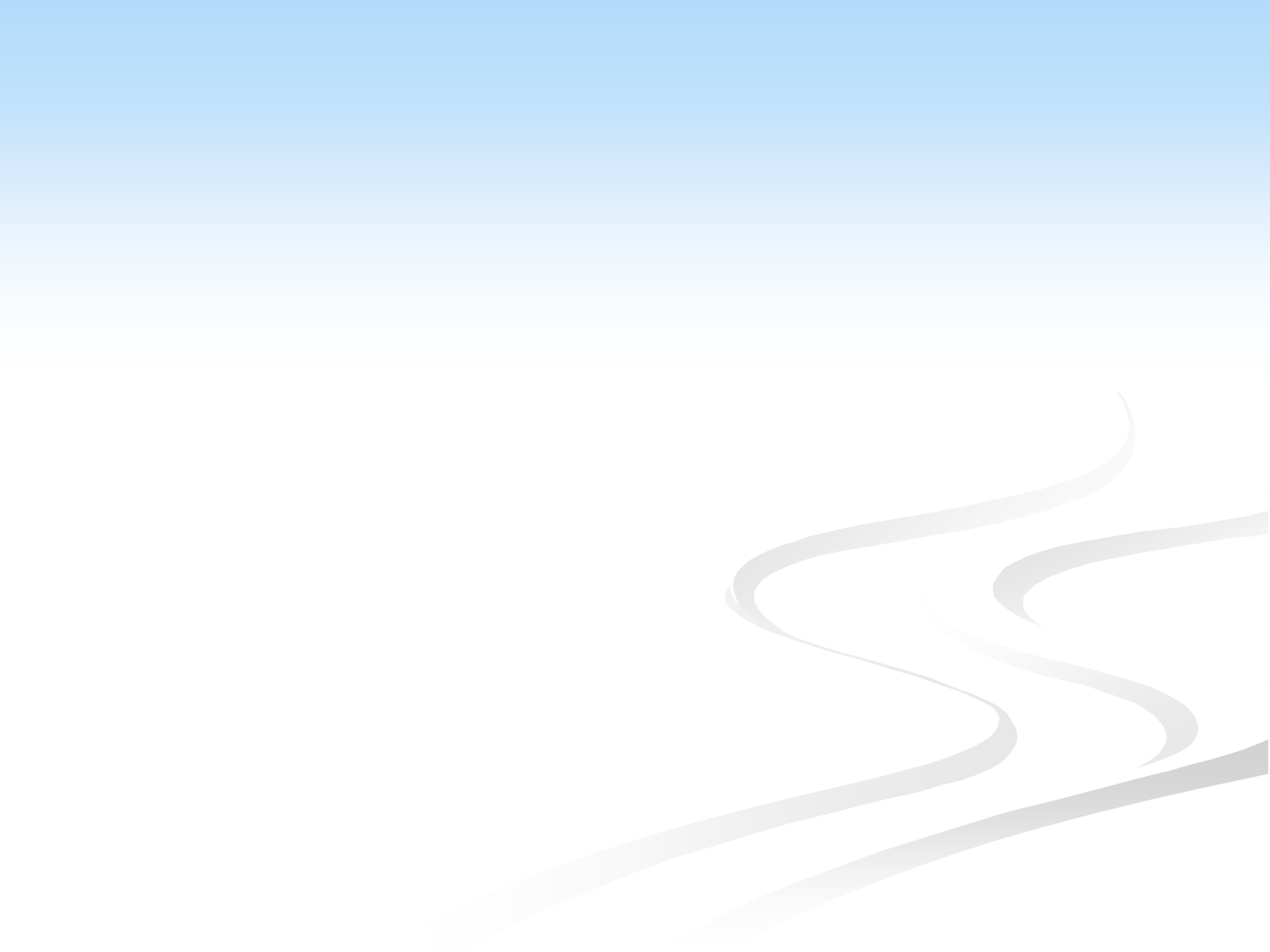 Нарушения психического развития могут быть вызваны воздействием вредных факторов в пренатальный (внутриутробный) период
Общее ухудшение экологической ситуации.
Инфекции матери во время беременности и действие лекарств, алкоголя, наркотиков, курения в этот период.
Иммунологическая несовместимость 
Угрозы выкидыша.
Хронические заболевания матери (заболевания сердца, анемию, сахарный диабет, перенесенное накануне родов инфекционное заболевание)
Гипоксия
Токсикоз
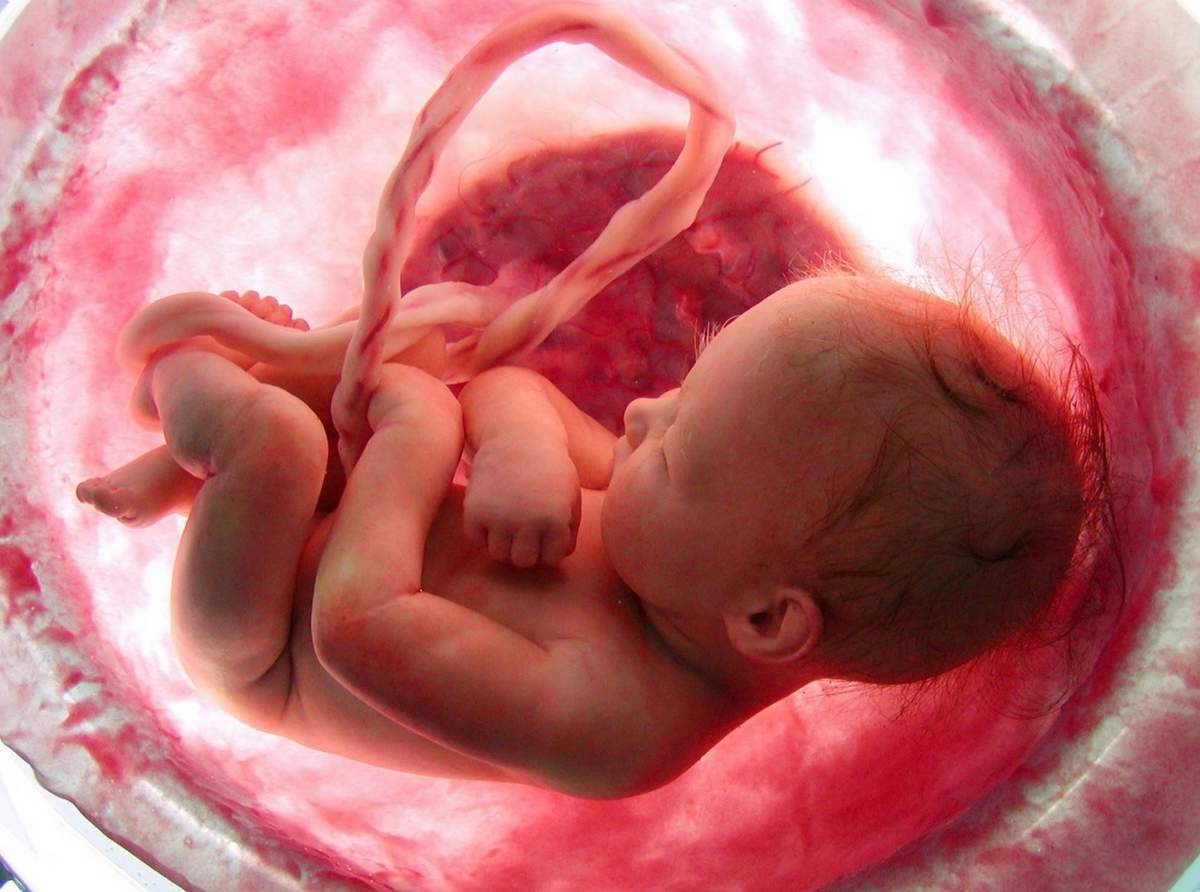 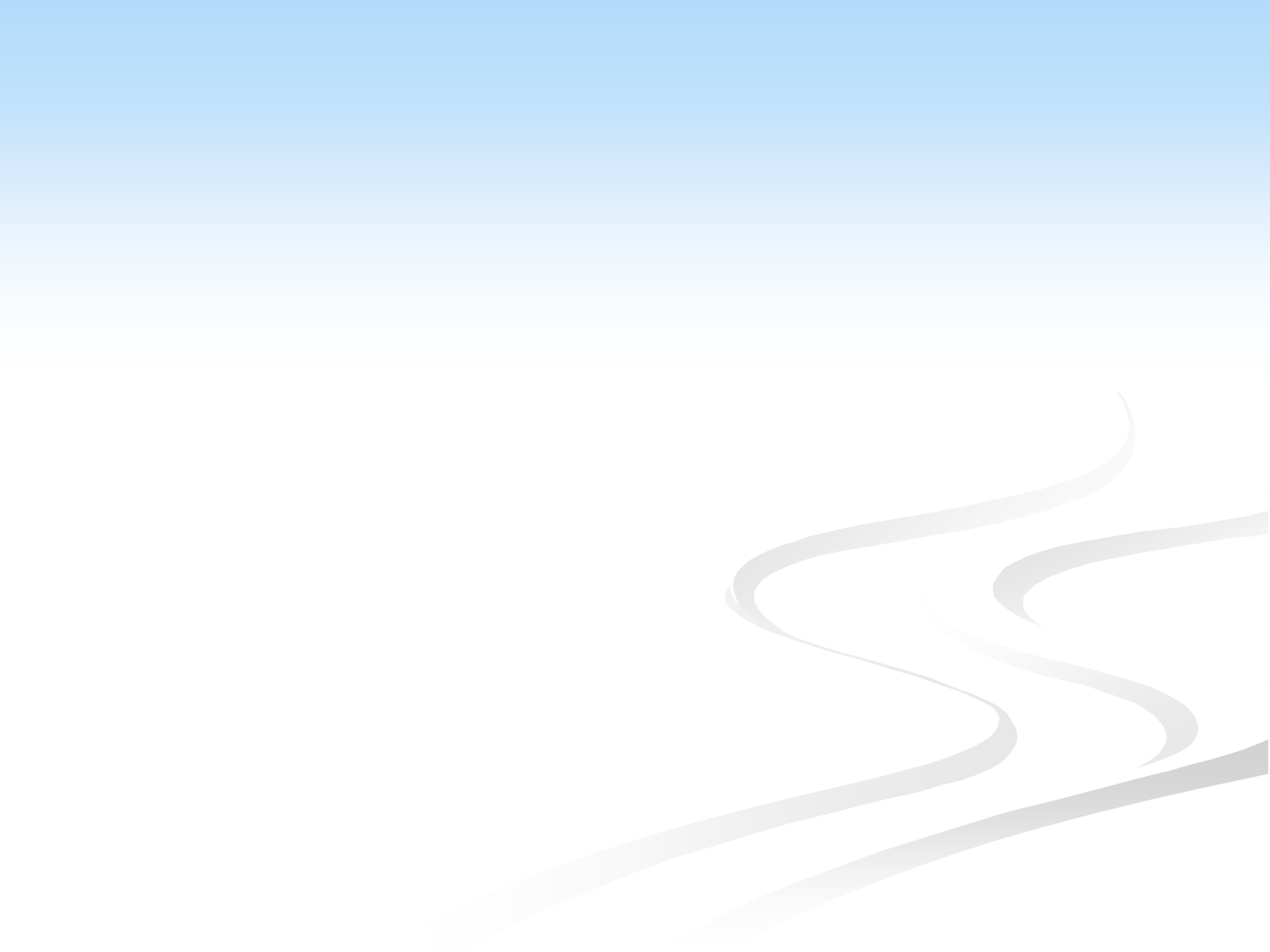 Повреждения в процессе родов
Преждевременные, скоротечные или затяжные роды, слабость родовой деятельности;
Стимуляция родовой деятельности, отравление наркозом, кесарево сечение;
Родовые осложнения (неправильное предлежание плода, обвитие его пуповиной) ведут к травмам позвоночника плода, внутренним мозговым кровоизлияниям
Асфиксия новорожденных (средней и тяжелой степени), вызывающая длительное кислородное голодание  и гибель нейронов коры головного мозга
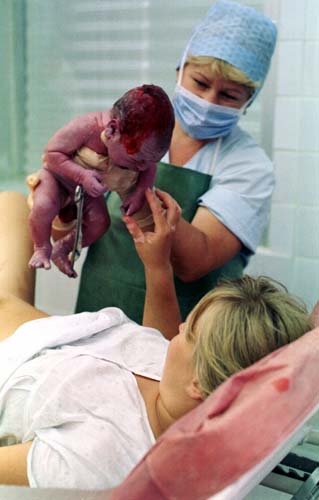 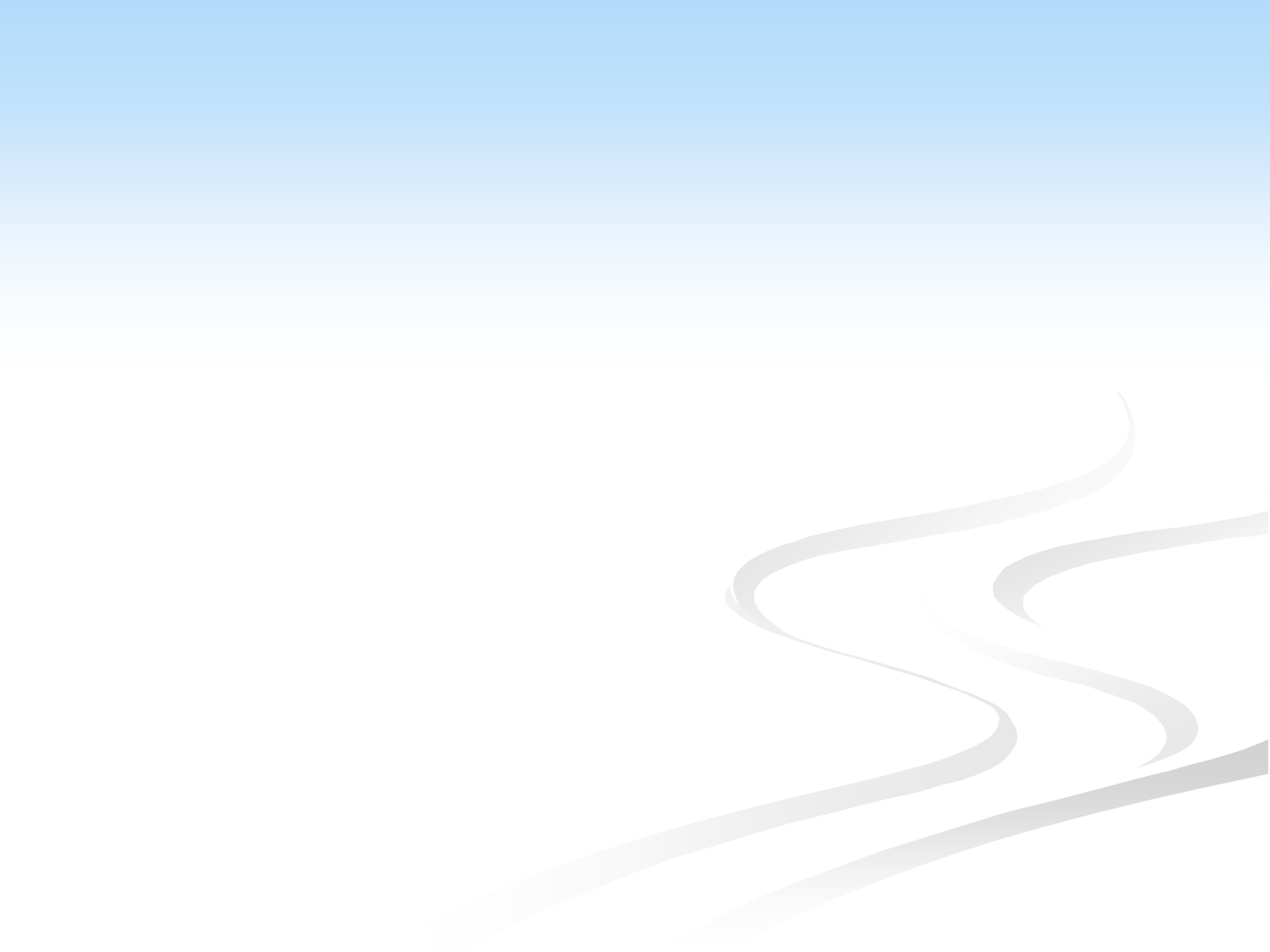 Любые заболевания младенцев с высокой температурой и приёмом сильнодействующих лекарств.
Травмы детей
Недоедание и различные заболевания, приводящие к кислородному голоданию головного мозга (в частности, бронхиальная астма или пороки сердца , пневмонии, сердечная недостаточность, диабет, аллергия и др.)
Низкий социально-экономический статус семьи
(неполная семья, частые конфликты, низкий уровень образования родителей и т.д.)
Осложнения первых 2-3 лет жизни ребенка
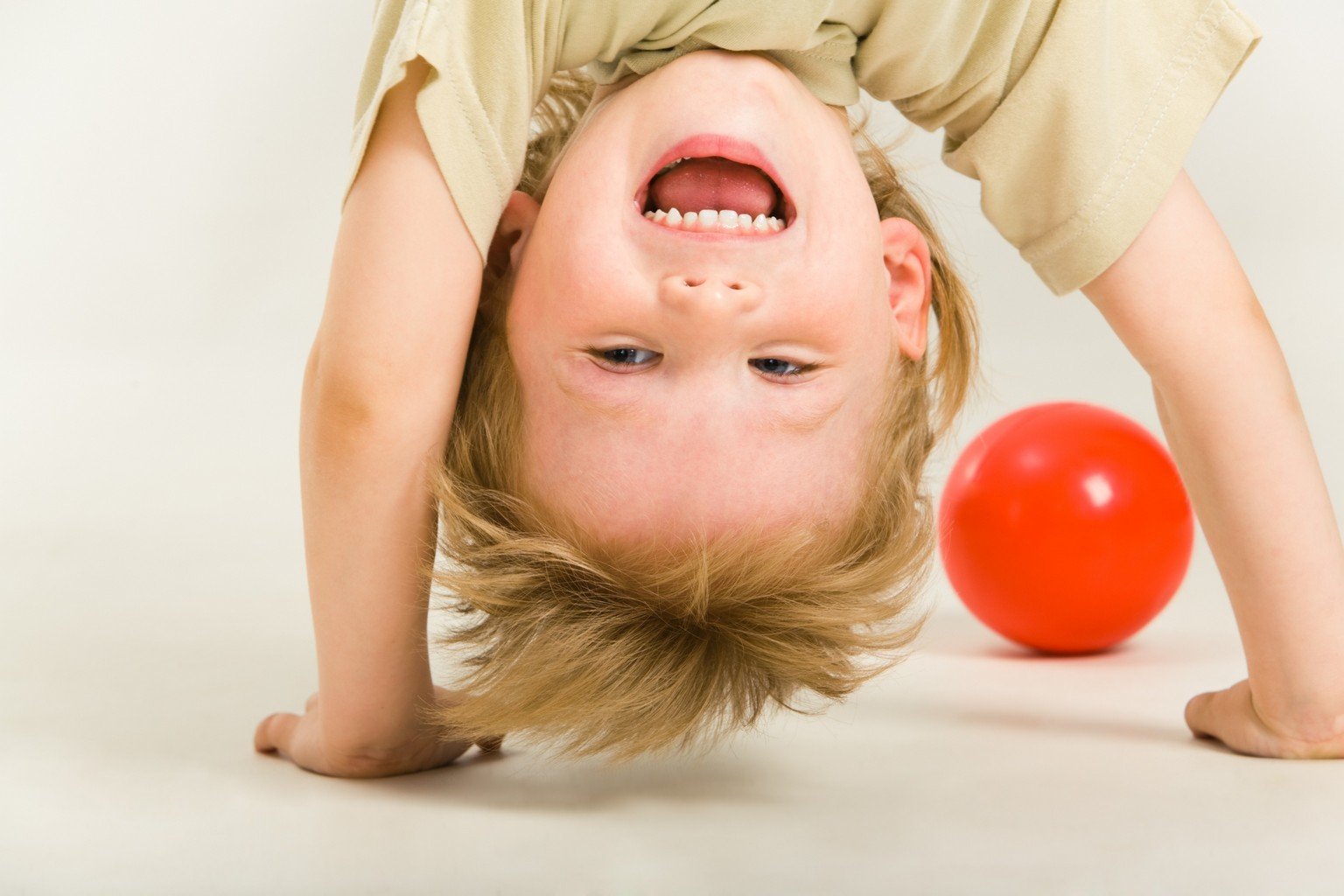 ДИАГНОСТИЧЕСКИЕ ПРОБЛЕМЫ, КОНСТАТИРУЕМЫЕ ВОЗ 


В дошкольном возрасте очень трудно отличить гиперактивность от крайних вариантов нормы 

В подростковом возрасте очень трудно отличить от других расстройств поведения 

Гиперактивность и невнимательность могут указывать на невротическую тревогу и/или депрессию 

- Состояние, аналогичное нарушению активности и внимания часто встречается в качестве синдрома при реактивных состояниях, органической патологии ЦНС, шизофрении, расстройствах личности и носит, как правило, неспецифический характер
ПРИНЦИПЫ ЛЕЧЕНИЯ СДВГ 
Лечение носит комплексный характер и осуществляется полипрофессиональной бригадой специалистов. 

Фармакологическая терапия – патогенетическая Психотерапия – индивидуальная и групповая (врачебная помощь) 
Коррекция учебного плана 
Коррекционная работа (психолого-педагогическая помощь) 
Работа с семьей 
Использование дополнительных приемов и техник – диетотерапии, БОС-терапии 

В американской клинической практике, где СДВГ трактуется как самостоятельная нозологическая форма, существует единый стандарт лечения, базирующийся на применении амфетаминов
НЕМЕДИКАМЕНТОЗНАЯ ТЕРАПИЯ СДВГ 
Психотерапия – осуществляет врач-психотерапевт. 
- Восстановление семейной адаптации 
- Личностный рост, преодоление инфантильных установок 
- Освоение навыков саморегуляции, релаксации 
- Отработка навыков социального взаимодействия 
- Развитие волевого контроля 
Коррекционная психолого-педагогическая работа. 
- Индивидуальный учебный план, дополнительные занятия 
- Перестройка учебного плана в соответствии с толерантностью к нагрузке 
- Специальные дидактические приемы 
- Разъяснение родителям нюансов взаимодействия с ребенком 
Биологическая обратная связь. 
- Обучение ребенка навыкам саморегуляции под контролем ЭЭГ в ходе интерактивных игр и упражнений. Эффективность метода не доказана, ведутся исследования.
ПРОГНОЗ ПРИ СДВГ 
Прогноз при СДВГ всегда относительно благоприятный. СДВГ никогда не ведет к смерти или инвалидности, если к этому не ведет основное патологическое состояние, спровоцировавшее возникновение синдрома. 
Критерий прогноза 1. Чем обусловлен синдром? 
- Неврозы, ранняя церебральная органическая патология – прогноз благоприятный 
- Расстройства личности, расстройства адаптации – относительно благоприятный 
- Эндогенная патология, умственная отсталость – неблагоприятный в силу тяжести основного патологического состояния 

Критерий прогноза 2. Насколько сохранно социальное функционирование, настолько благоприятен и прогноз 

Критерий прогноза 3. Характер и системность терапии. 
- Раннее начало комплексной терапии, когда используются хотя бы 2-3 направления, одно из которых – фармакотерапия – прогноз благоприятный 
- Чем позже начата комплексная терапия, тем хуже прогноз 
- При несистемной терапии, приеме препаратов от случая к случаю – прогноз неблагоприятный
Рекомендации для семьи: 
- все члены семьи – члены одного социального организма; поведение ребенка вытекает из внутрисемейных отношений; перестройка внутрисемейных отношений приведет к изменению поведения ребенка, правила работы едины для всех членов семьи; 
- ребенок и взрослые должны четко понимать, что является допустимым, а что – нежелательным; независимо от обстоятельств взрослые должны одинаково реагировать на хорошее и плохое поведение ребенка, поощряя или наказывая его пропорционально его поступкам; 
- поощрение или наказание должны быть исключительно четкими, понятными, конкретными, ребенок должен понимать, за что его хвалят или ругают, он должен прогнозировать последствия своих поступков (похвалят или накажут); 
- последствия поведения (поощрение или наказание) должны наступать немедленно; если наказанию не противостоит поощрение, то и поощрение и наказание теряют свою эффективность, однако поощрение за желаемое поведение всегда опережает наказание за нежелательную альтернативу; 
- родители должны предвидеть нежелательное поведение и предпринимать меры по его профилактике
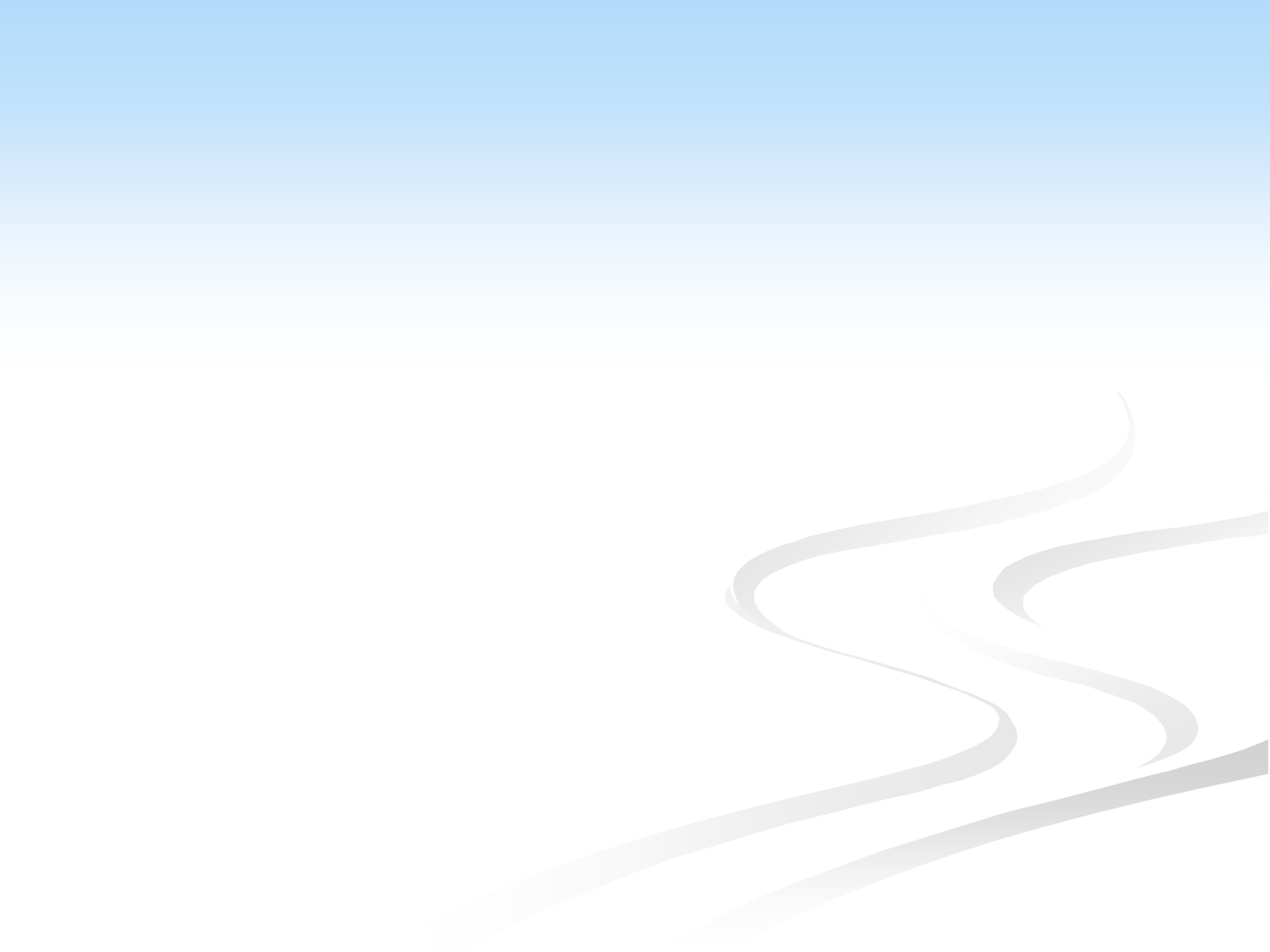 Спасибо за внимание!
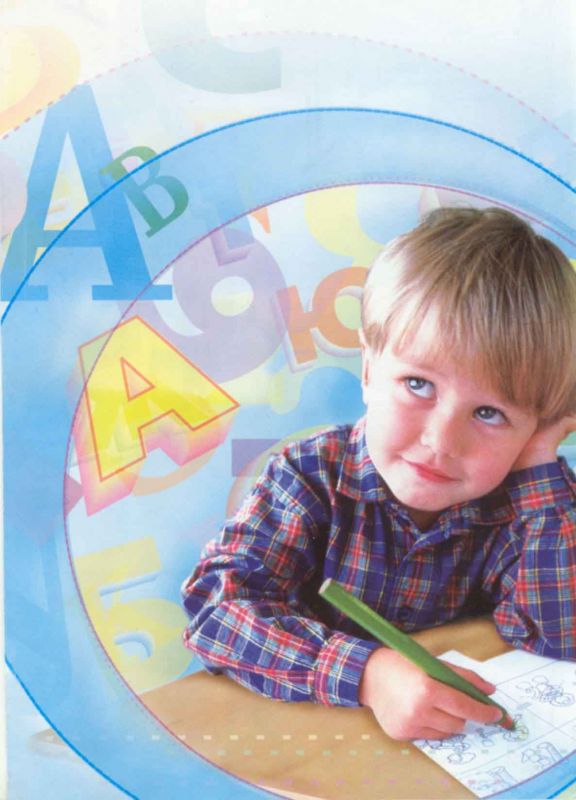